Использование электронных образовательных ресурсов в начальной школе
Подготовил 
учитель начальных классов 
МБОУ СОШ №2 г. Лысково 
Баринова Елена Викторовна
«Любой человек может стать Ньютоном, 
если только яблоко упадет ему на голову. 
Но зачем же ждать, пока оно упадет; 
уж лучше стать тем, кто тряхнет яблоню.»
Современное общество – информационное


Информатизация образования


Информационно-коммуникационные технологии как средство обучения


Использование ЭОР в учебной и внеклассной работе.
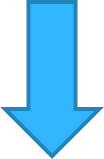 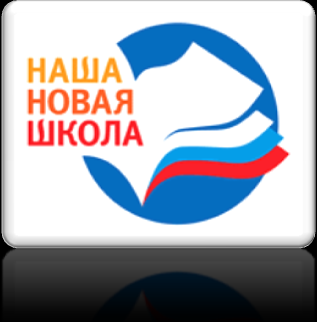 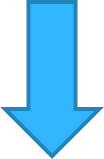 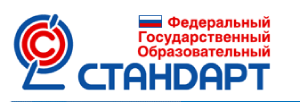 Выпускник   начальной школы   должен:
активно использовать речевые средства и средства ИКТ для решения коммуникативных и познавательных задач;
вводить текст с помощью клавиатуры;
фиксировать (записывать) в цифровой форме и анализировать изображения, звуки и измеряемые величины;
готовить свое выступление и выступать с аудио-, видео- и графическим сопровождением;
уметь использовать различные способы поиска, сбора, обработки, анализа, организации, передачи и интерпретации информации в соответствии с коммуникативными и познавательными задачами и технологиями учебного предмета.
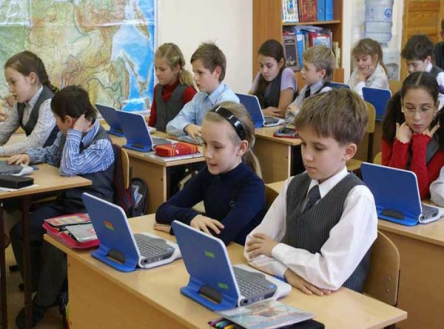 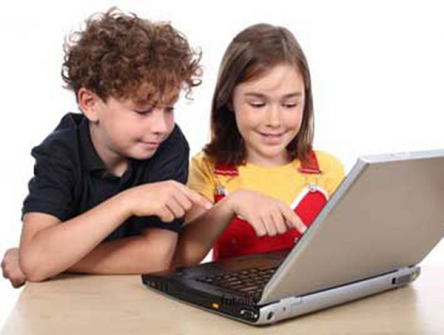 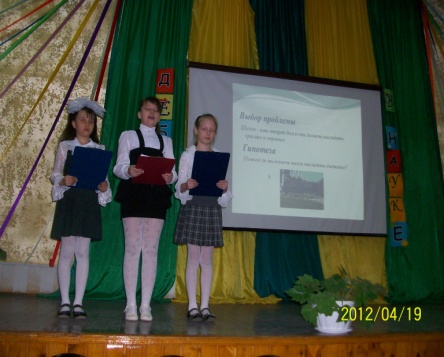 Роль учителя в информационной культуре -
координатор информационного потока.
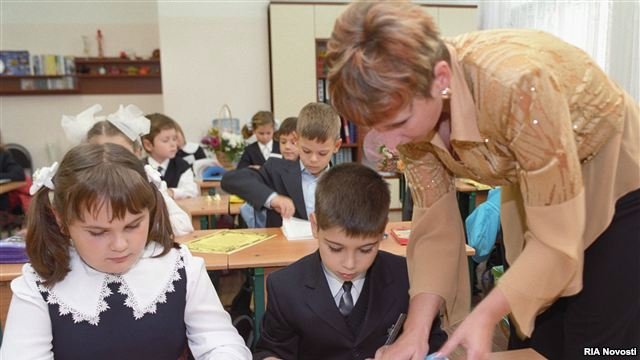 Что такое ЭОР?
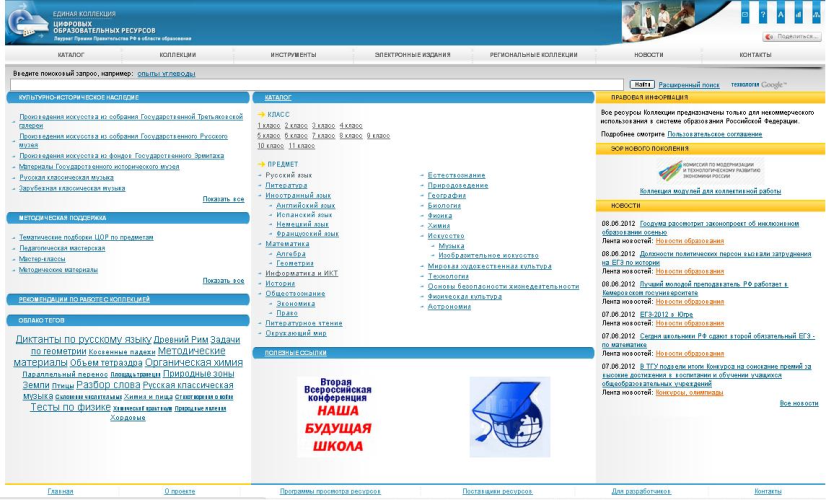 Электронными образовательными ресурсами (ЭОР) называют учебные материалы, созданные средствами современных компьютерных технологий. Для их воспроизведения используются электронные устройства.

К ЭОР можно отнести:
видеофильмы и звукозаписи, используемые в учебном процессе.
различные эффективные для образования современные ЭОР, воспроизводимые на компьютере.
ЭОР по типу среды распространения и использования:
интернет-ресурсы (источник графической, текстовой и другой информации),  
онлайн-ресурсы (источник информации – интернет, компьютер),
 оффлайн-ресурсы (источник информации вне интернета),
 ресурсы для «интерактивных досок».
ЭОР по типу их использования в образовательном процессе:
Зачем нужно применение ЭОР учителю?
экономия времени на уроке;
глубина погружения в материал; 
повышенная мотивация обучения; 
возможность одновременного использования аудио-, видео-, мультимедиа- материалов;
привлечение разных видов деятельности: мыслить, спорить, рассуждать.
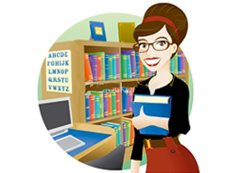 Что дает ЭОР ученику?
содействует росту успеваемости учащихся по предмету; 
позволяет учащимся проявить себя в новой роли;
формирует навыки самостоятельной продуктивной деятельности; 
способствует созданию ситуации успеха для каждого ученика;
делает  занятия интересными и развивает мотивацию;
учащиеся начинают работать более творчески и становятся уверенными в себе.
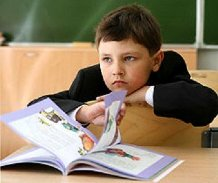 Организация учебного процесса на основе ЭОР
организация активных видов познавательной деятельности обучаемых, формирование «открытой» познавательной позиции; 
учитель в роли педагога-менеджера и режиссера обучения, готового предложить учащимся необходимый комплект средств обучения; 
учебная информация используется как средство организации познавательной деятельности, а не как цель обучения; 
обучаемый выступает в качестве субъекта деятельности наряду с педагогом, а его личностное развитие выступает как одна из главных образовательных целей.
Специфика деятельности учителя.
Учитель — не единственный источник информации. 
Учитель организует поиск учащимися информации и ее отбор, переработку в соответствии с выделенными критериями и, таким образом, является посредником между учащимся и источниками информации. 
Учитель определяет оптимальную для каждого учащегося совокупность электронных учебных модулей (ЭУМ) в соответствии с результатами диагностики. 
Учитель определяет форму контроля усвоения знаний, умений и навыков учащихся в соответствии с выявленными индивидуальными особенностями. 
Учитель — инициатор новых форм взаимодействия учащихся с учителем и между собой на уроке и во внеурочное время. 
Учитель — организатор (модератор) дискуссий, обсуждений проблемных и спорных вопросов на уроке и во внеурочное время.
Роль младшего школьника при организации обучения на основе использования ЭОР
Ученик — не пассивный участник учебного процесса. 
Ученик определяет цель своей деятельности и пути ее достижения. 
Ученик — активный участник дискуссии, обсуждения, исследования. 
Ученик выбирает способ взаимодействия с электронными учебными модулями (ЭУМ) определяет порядок усвоения учебного содержания, темп и порядок выполнения заданий. 
Ученик отбирает необходимый для достижения цели материал. 
Ученик осуществляет поиск необходимой информации в рекомендованных учителем ЭУМ, в ЭУМ, отобранных самостоятельно, в дополнительных материалах. 
Ученик демонстрирует полученные в результате своей деятельности результаты, обосновывая их выбранными материалами ЭУМ.
В учебном процессе  в начальной школе могут использоваться
Прикладные компьютерные программы.
Интерактивные доски. 
Электронные средства обучения конкретного УМК.
Электронные  средства и ресурсы, созданные и выложенные на образовательных порталах другими учителями.
Полностью сняты ограничения по времени использования компьютеров в образовательном процессе. 
Ограничения по непрерывному использованию одного вида деятельности:
средняя непрерывная продолжительность различных видов учебной деятельности обучающихся  (чтение с бумажного носителя, письмо, слушание, опрос и т.п.) в 1-4 классах не должна превышать 7-10 минут;
непрерывная работа с изображением на индивидуальном мониторе компьютера и с клавиатурой в 1-4 классах не должна превышать 15 мин., 
Просмотр статических и динамических изображений на учебных досках и экранах отраженного свечения не должен превышать 15 минут. При этом нет различий между доской меловой и интерактивной.
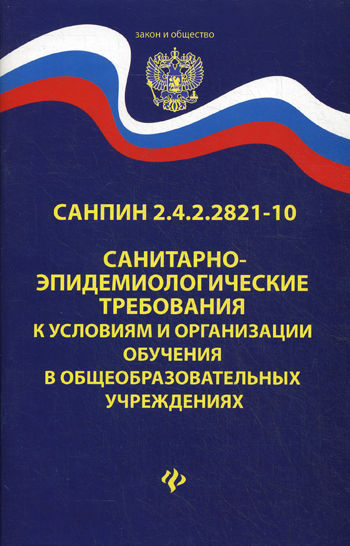 Непрерывное время работы с техническими средствами обучения
Должностные обязанности учителя:
Осуществлять обучение, используя разнообразные формы, приемы, методы и средства обучения, включая информационные, а также цифровые образовательные ресурсы.
Осуществлять контрольно-оценочную деятельность в образовательном процессе с использованием современных способов оценивания в условиях информационно-коммуникационных технологий (ведение электронных форм документации, в том числе электронного журнала и дневников обучающихся).
 Учитель должен знать основы работы с текстовыми редакторами, электронными таблицами, электронной почтой и браузерами, мультимедийным оборудованием.
Спасибо за внимание!